Мини- музей
Фарфоровая сказка
«Зимовье-зверей»
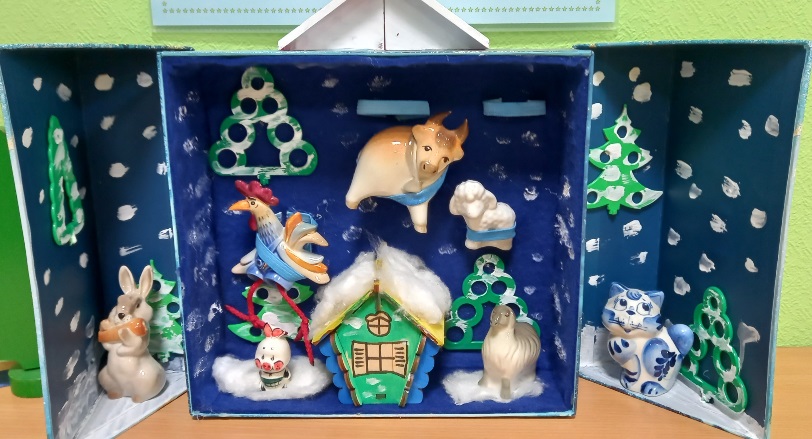 Мы представляем наш музей чудесный,
В нём много статуэток интересных:
Медведи, зайцы, псы, слоны,
Людей фигурки небольшой величины.
Сейчас мы экспонаты все покажем,
О них мы многое расскажем!
«История как делают фарфор»
Фарфор— керамический материал, непроницаемый для воды и газа, состоит из каолина, глины, кварца и полевого шпата. В тонком слое просвечивается. При лёгком ударе деревянной палочкой издаёт характерный высокий чистый звук.
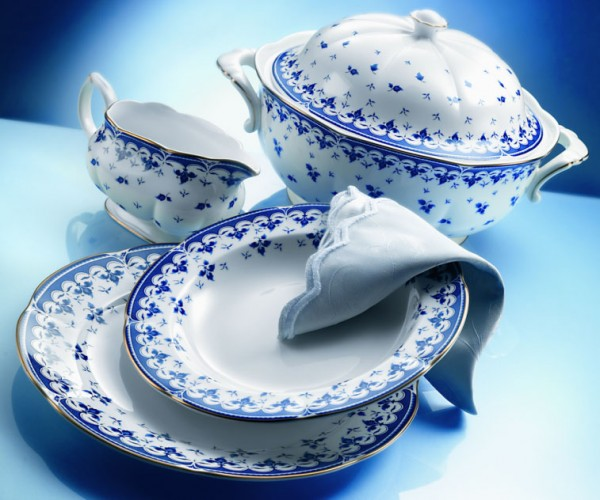 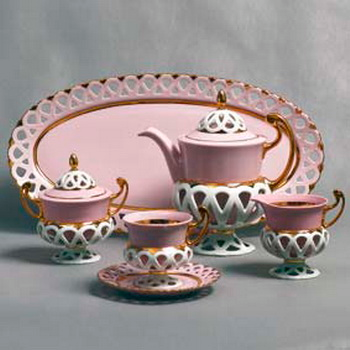 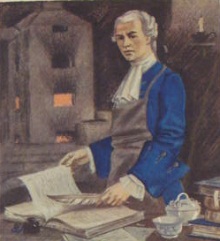 Дмитрий Иванович Виноградов  - русский учёный, открывший секрет изготовления фарфора.
Стадии производства фарфора
I стадия. Подбор материалов
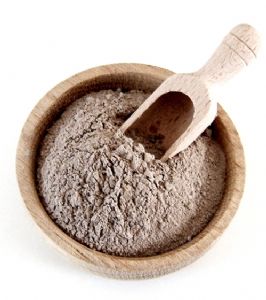 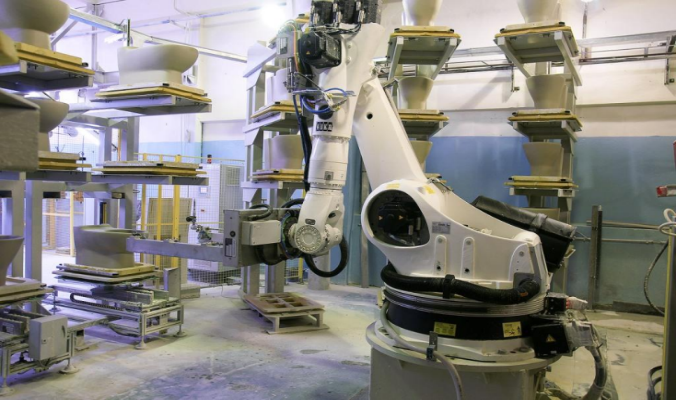 Твердые материалы: каолин, шпат, гипс, соду, глину, морскую соль –  измельчают, добавляют воду и смешивают.
Однородную массу пропускают через сито и электромагнит и избавляются от воды в специальных фильтрах.
II стадия – Формование изделий
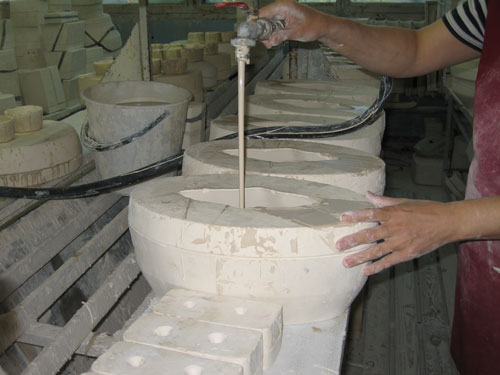 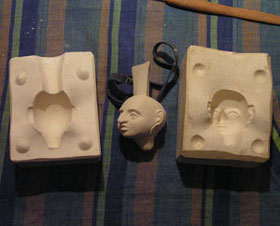 Сливной способ
Наливной способ. Шликер наливают в гипсовую разъёмную форму с соответствующими углублениями на внутренних поверхностях, где он полностью затвердевает.
III стадия. Сушка
Сушка состоит из двух стадий:
- предварительная стадия (подвяливание) – в гипсовых формах; 
- окончательная стадия   –  без форм.
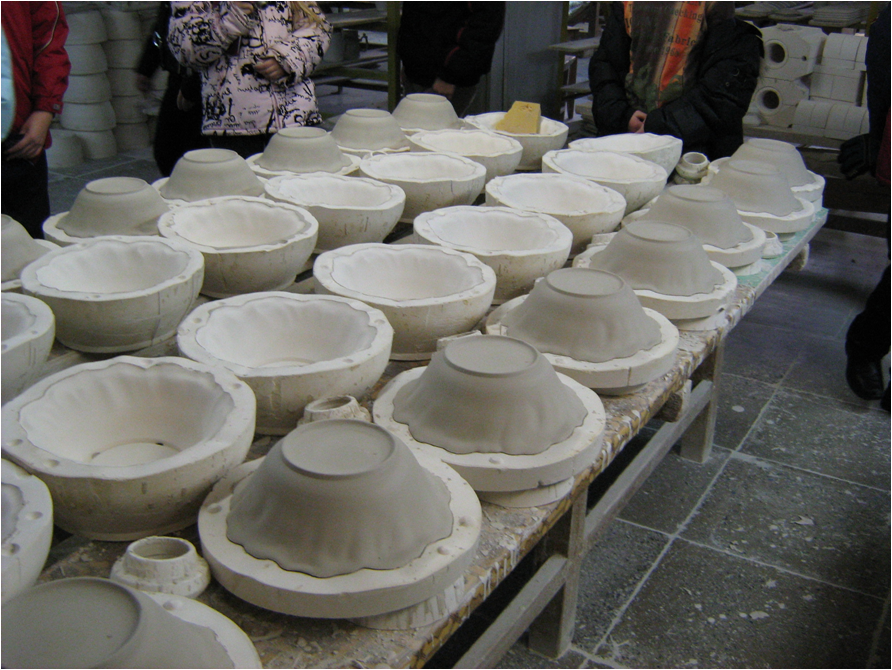 IV стадия.  Глазирование
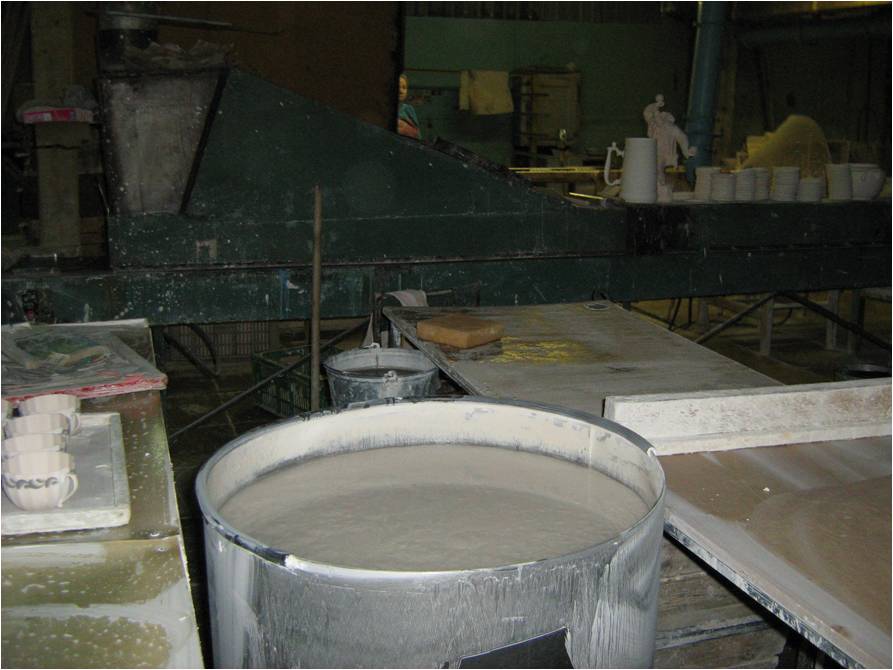 Глазурь
V стадия.  Обжиг
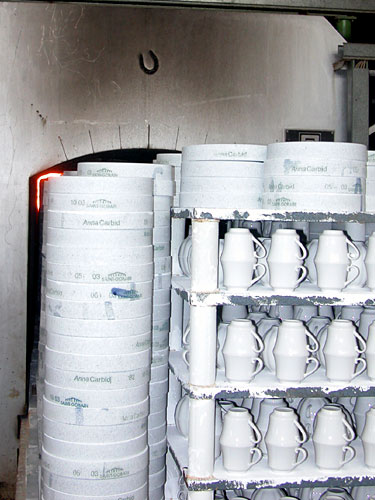 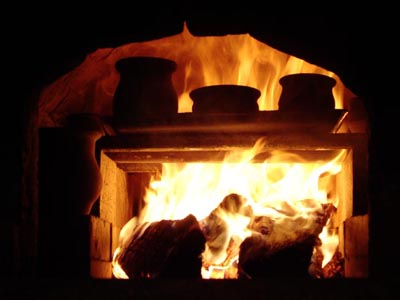 Фарфор обжигают при высоких температурах – 1000-1500 градусов С. Благодаря этому происходит сцепка всех компонентов.
VI стадия.  Декорирование изделий
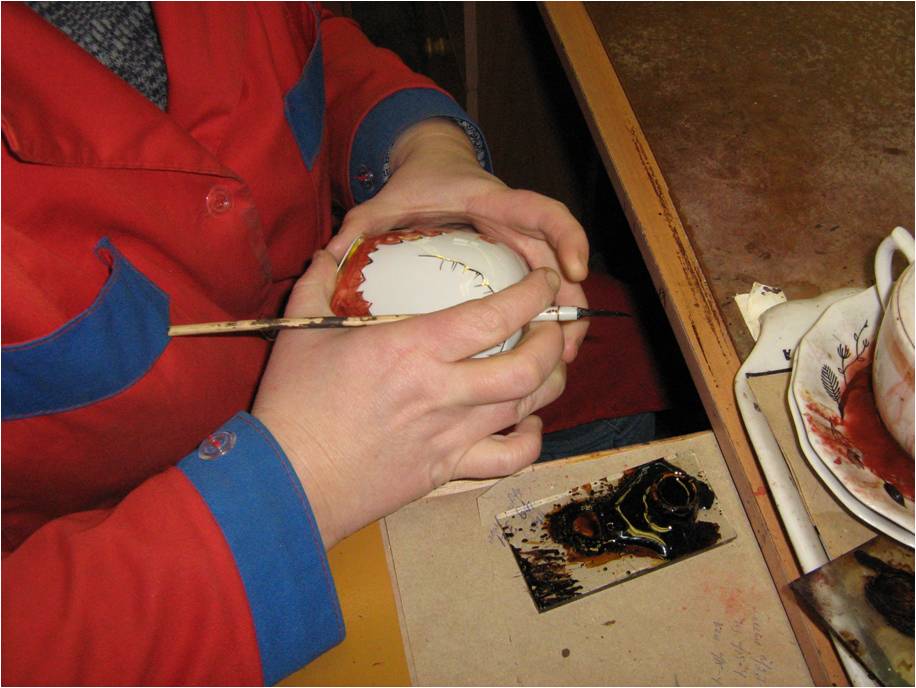 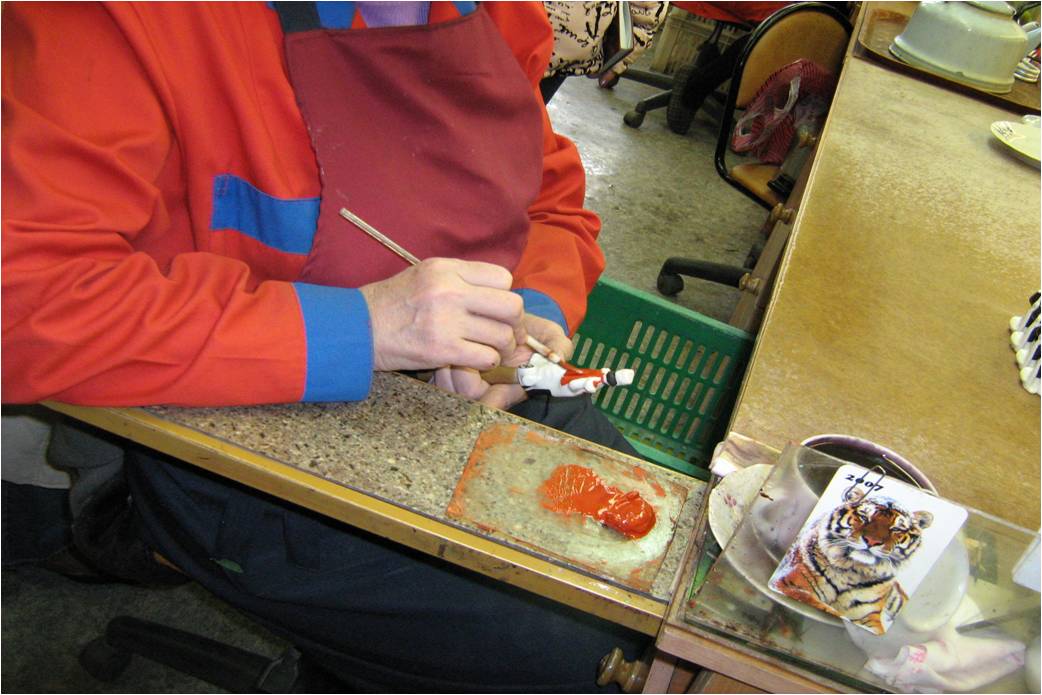 Один из важных этапов декорирования – роспись.
Лучшие качества фарфора: он становится практичным, удобным в использовании, не пропускает влагу, запахи; он  настолько прочен, что может служить веками.
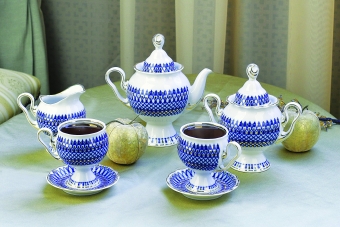 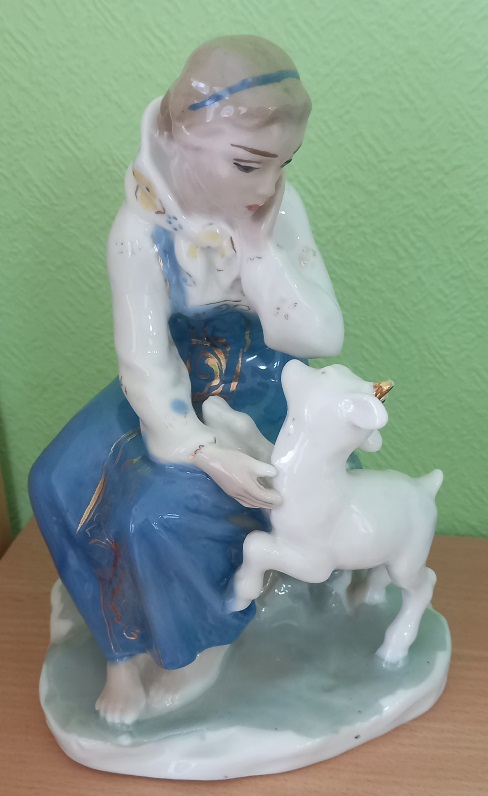 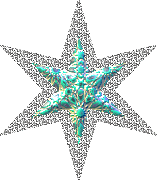 О
Б
И
С
С
А
П
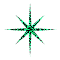 за внимание!
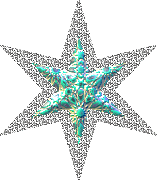 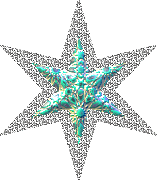 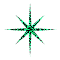 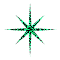 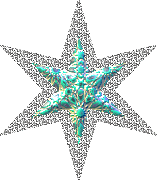